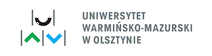 Zasady projektowania
Halina Tańska
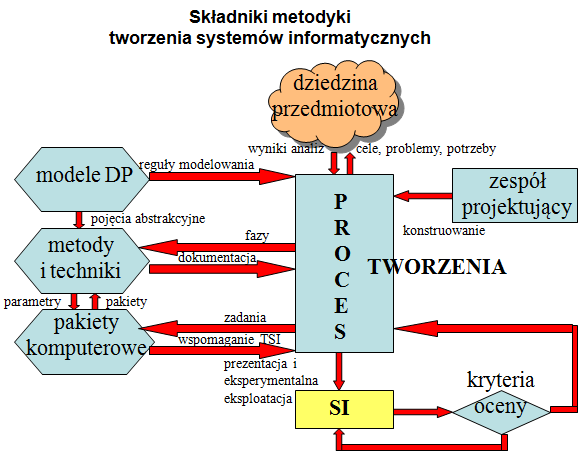 Metafory procesu PSI – uzasadnienie kolejnych podejść do PSI
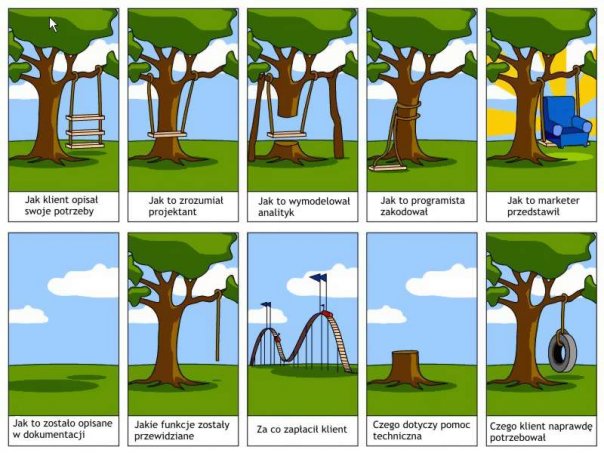 Metafory procesu PSI – uzasadnienie kolejnych podejść do PSI
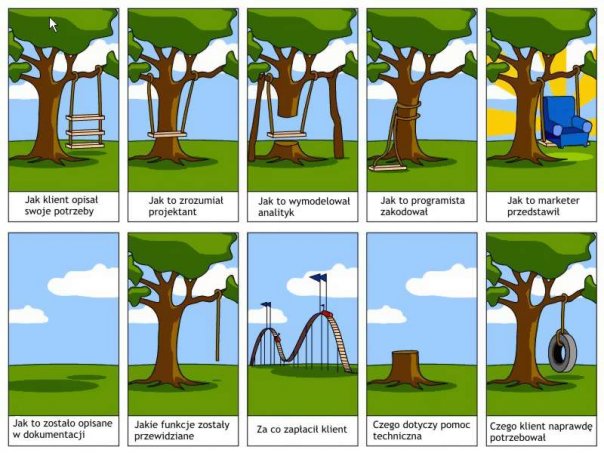 Zasada projektowania
Zasada projektowania to proste narzędzie lub technika, które można zastosować podczas projektowania lub pisania kodu w celu poprawienia łatwości jego utrzymania, rozbudowy lub zwiększenia jego elastyczności.
Stosowanie sprawdzonych zasad projektowania obiektowego pozwala na stworzenie oprogramowania, które będzie łatwiejsze w utrzymaniu, bardziej elastyczne i łatwiejsze do modyfikacji.
Zasady projektowania obiektowego
Zasady projektowania obiektowego:
Poddawaj hermetyzacji to, co się zmienia.
Stosuj interfejsy, a nie implementacje.
Dla każdej klasy w aplikacji powinien istnieć tylko jeden powód do wprowadzania zmian.
Klasy służą do reprezentowania zachowań i funkcjonalności.
Zasada otwarte-zamknięte
Pierwsza zasada: zasada otwarte-zamknięte (Open-Close Principle – OCP) jest bezpośrednio związana z zezwalaniem na rozbudowę, ale w taki sposób, by nie wymagało to modyfikacji istniejącego kodu. 
Brzmi ona: klasy powinny być otwarte na rozbudowę i zamknięte na modyfikacje.
Uwaga: mamy klasę o określonym zachowaniu, które zostało już zakodowane i działa prawidłowo. Trzeba zadbać by nikt nie mógł zmienić kodu. W ten sposób zachowanie jej stanie się zamknięte na modyfikacje.
Aby inni mogli korzystać z tego kodu i rozbudowywać go w razie potrzeby należy zapewnić możliwość tworzenia klas pochodnych, w których będzie można przesłonić wybrane metody i dostosować ich działanie do bieżących potrzeb.
Zasada OCP
Dziedziczenie jest prostym przykładem zasady otwarte-zamknięte, jednak zasada ta to znacznie więcej niż jedynie definiowanie klas pochodnych i przesłanianie metod.
Zasada OCP dotyczy elastyczności i wykracza poza dziedziczenie.
OCP pozwala rozbudować istniejący i działający kod bez jego zmiany.
Uwaga: zmiana jest pewnikiem programowania. Dzięki zasadzie OCP zapewniamy możliwość wprowadzania zmian poprzez rozszerzanie a nie przez modyfikowanie istniejącego kodu.
Zasada nie powtarzaj się
Zasada druga – zasada nie powtarzaj się (Don’t Repeat Yourself - DRY) ma kluczowe znaczenie dla powstawania kodu, który będzie łatwy w utrzymaniu i pozwoli na wielokrotne stosowanie.
Zasada DRY brzmi: unikaj powtarzania kodu poprzez wyodrębnianie wspólnych fragmentów i umieszczanie ich w jednym miejscu.
Zasada DRY dotyczy obsługi jednego wymagania w jednym miejscu.
Zasada DRY zaleca, by każda informacja oraz zachowanie dostępne w systemie były umieszczane w jednym, sensownym miejscu.
Zasada jednej odpowiedzialności
Zasada trzecia - zasada jednej odpowiedzialności (Single Responsibility Principle - SRP) związana jest z odpowiedzialnością oraz tym, co poszczególne obiekty w systemie mają robić.
Zasada SRP brzmi: każdy obiekt w kodzie powinien mieć tylko jedną odpowiedzialność, a wszystkie usługi tego obiektu powinny koncentrować się na jej realizacji.
Uwaga: jeśli dla każdego obiektu w systemie będzie istnieć tylko jeden powód do jego modyfikacji, to będzie to oznaczać, że prawidłowo zaimplementowałeś zasadę jednej odpowiedzialności.
Wykrywanie wielu odpowiedzialności
Analiza SRP klasy  Samochód

Klasa Samochód	start (rusza)			 się
Klasa Samochód 	stop (zatrzymuje)		się
Klasa Samochód 	changeTries (zmienia Opony)	się
Klasa Samochód 	drive (prowadzi)		się
Klasa Samochód 	wash (myje) 			się
Klasa Samochód 	check (sprawdza)		się
Klasa Samochód 	getOil (pobierz poziom oleju)	się
Karta CRC
Zasada podstawienia Liskov
Zasada podstawienia Liskov (Liskov Substitution Principle - LSP) brzmi: musi istnieć możliwość podstawiania typów pochodnych w miejsce typów bazowych. Zasada podstawienia Liskov
LSP dotyczy prawidłowo zaprojektowanego dziedziczenia. Tworząc klasę pochodną musisz być w stanie użyć jej zamiast klasy bazowej bez narażania się na jakiekolwiek poważne problemy. Jeśli nie możesz tego uczynić, będzie to oznaczać, że źle użyłeś dziedziczenia.
Delegowanie funkcjonalności do innej klasy
Delegowanie polega na przekazaniu odpowiedzialności za wykonanie pewnego zadania innej klasie lub metodzie.
Delegowanie polega na tym, że jedna klasa przekazuje wykonanie pewnego zadania innej klasie. Delegowanie jest jedną z innych możliwości dla dziedziczenia.
Delegowanie jest optymalnym rozwiązaniem w sytuacjach, gdy chcemy zastosować możliwości funkcjonalne innej klasy w ich oryginalnej postaci – czyli bez wprowadzania do nich jakichkolwiek modyfikacji. 
Uwaga: jeśli zamierzasz używać funkcjonalności innej klasy, jednak nie chcesz zmieniać tej funkcjonalności, to zastanów się, czy zamiast dziedziczenia nie lepiej będzie użyć delegowania.
Kompozycja
Kompozycja pozwala stosować zachowanie udostępniane przez rodzinę innych klas i zmieniać to zachowanie w trakcie działania programu.
Kompozycja zapewnia największe możliwości, kiedy chcemy używać zachowania definiowanego przez interfejs, a następnie wybrać jedną z wielu dostępnych implementacji tego interfejsu, i to zarówno w czasie kompilacji, jak i podczas wykonywania programu.
Uwaga: doskonałym przykładem kompozycji jest pizza: składa się z wielu różnych składników, jednak bez trudu można zmieniać te składniki bez wpływu na cały kawałek ciasta.
Kompozycja
Kompozycja ma jedną bardzo ważną cechę: kiedy pewien obiekt składa się z innych obiektów, to gdy usuniemy ten obiekt, wraz z nim zostaną usunięte wszystkie inne obiekty będące elementami kompozycji.
W przypadku kompozycji obiekt, który składa się z innych zachowań, posiada te zachowania, a to oznacza, że kiedy taki obiekt zostanie zniszczony, to wraz z nim usuwane są także wszystkie jego zachowania. Zachowania należące do kompozycji nie istnieją poza tą kompozycją.
Agregacja
Agregacja – kompozycja bez nagłego zakończenia.
Agregacją nazywamy sytuację, w której pewna klasa jest używana wewnątrz innej klasy, lecz jednocześnie istnieje także poza nią (lody, banany, wisienki istnieją także poza deserem xxx).
Agregacja a kompozycja
Określenie, kiedy należy stosować kompozycję, a kiedy agregację, może być dość trudne i mylące.
 Najprostszym sposobem rozwiązania tego problemu jest zadanie sobie pytania: Czy obiekt, którego zachowania chcę użyć, istnieje poza obiektem używającym tego zachowania?

Jeśli samodzielne istnienie obiektu ma sens, to należy użyć agregacji, w przeciwnym razie zastosować kompozycję.
Uwarunkowania
Dziedziczenie jest jedynie jedną z możliwości (musi istnieć możliwość użycia klasy pochodnej zamiast klasy bazowej).

Jeśli wolisz delegowanie, kompozycję i agregację niż dziedziczenie, zazwyczaj będziesz w stanie poprawić elastyczność, łatwość utrzymania, rozbudowy oraz wielokrotne stosowanie swojego kodu.
Inne możliwości
Delegowanie: wykonanie jakiegoś zadania można delegować do innej klasy, jeśli nie chcemy zmieniać sposobu jego realizacji, a przy tym implementacja tego zadania nie należy do odpowiedzialności danego obiektu.
Kompozycja: dzięki kompozycji można wykorzystywać zachowania zdefiniowane w jednej lub większej liczbie klas, a w szczególności – także w całych rodzinach klas. Wszystkie obiekty należące do kompozycji całkowicie należą do obiektu, który ich używa, i nie mogą istnieć poza nim.
Agregacja: kiedy chcemy skorzystać z zalet, jakie zapewnia kompozycja, lecz obiekt, którego chce się użyć istnieje poza Naszym obiektem, to należy skorzystać z agregacji.
Spostrzeżenia
Zasada otwarte-zamknięte (OPC) zaleca, by klasy były otwarte na rozbudowę i zamknięte na modyfikacje, dzięki czemu sprawia, że oprogramowanie będzie się nadawać do wielokrotnego użycia i jednocześnie zachowa swoją elastyczność.
Tworząc klasy realizujące tylko jedno zadanie, zgodnie z zasadą jednej odpowiedzialności, jeszcze łatwiej można stosować OCP w tworzonym kodzie.
Kiedy starasz się określić, czy jakaś metoda należy do odpowiedzialności danej klasy, zadaj sobie pytanie: Czy wykonanie tej czynności należy do zadań tej klasy? Jeśli udzielisz sobie odpowiedzi negatywnej, to przenieś tę metodę do innej klasy.
Kiedy już prawie skończysz tworzenie kodu obiektowego, sprawdź, czy to, co zrobiłeś, nie narusza zasady nie powtarzaj się (DRY). Dzięki temu unikniesz powielania kodu i zagwarantujesz, że każde zachowanie w kodzie będzie zaimplementowane tylko w jednym miejscu.
Spostrzeżenia (cd)
Zasada DRY dotyczy zarówno kodu, jak i wymagań: każda możliwość oraz wymaganie powinno być zaimplementowane tylko w jednym miejscu.
Zasada podstawienia Liskov (LSP) zapewnia poprawność hierarchii dziedziczenia, gdyż wymaga, by klasy pochodne mogły być używane zamiast klas bazowych.
Kiedy znajdziesz kod naruszający LSP, a będziesz chciał używać w pewnej klasie zachowań dostępnych w innej klasie lub grupie klas, i to bez stosowania dziedziczenia, to powinieneś skorzystać z delegowania, kompozycji lub agregacji.
Jeśli będziesz potrzebować zachowania zdefiniowanego w innej klasie, a jednocześnie nie będziesz musiał go w żaden sposób zmieniać, skorzystaj z delegowania – czyli poproś o wykonanie pewnej operacji klasę, w której operacja ta została zaimplementowana.
Spostrzeżenia (cd)
Dzięki kompozycji możesz wybierać zachowania dostępne w całej rodzinie klas i stanowiące różne implementacje pewnego interfejsu.
Obiekt wykorzystujący kompozycję posiada zachowania, których używa; kiedy obiekt ten przestaje istnieć, wraz z nim przestają istnieć także używane przez niego zachowania.
Agregacja pozwala na używanie zachowań zdefiniowanych w innych klasach, bez ograniczenia czasu życia tych zachowań.
Zachowania agregowane istnieją nawet po tym gdy zniknie obiekt agregujący, który ich używał.
Tworzenie oprogramowania w stylu obiektowym
Upewnij się, że oprogramowanie robi to, czego oczekuje klient.
Zastosuj proste zasady projektowania obiektowego, by poprawić elastyczność oprogramowania. 
Staraj się zapewnić, by projekt oprogramowania zapewniał łatwość jego utrzymania i pozwalał na jego wielokrotne stosowanie.
Proces i jego etapy
Należy napisać kod, przetestować go i upewnić się, że działa prawidłowo. W ten sposób postępować dla każdego zachowania, każdej możliwości, każdego przypadku i problemu.
Analiza dziedziny pozwala odwzorować przypadki użycia na obiekty, które będą używane w aplikacji. Należy upewnić się, że klient rozumie o co chodzi analitykowi.
Aplikację należy podzielić na moduły funkcjonalności, a także zdecydować o kolejności ich realizacji.
Lista możliwości określa w ogólny sposób, co aplikacja powinna robić.
DPU zawiera ogólne procesy realizowane w ramach aplikacji oraz wszelkie czynniki zewnętrzne, jakie mogą być związane z aplikacją i jej działaniem.
Trzeba określić wymagania dla każdego z modułów i upewnić się, że pasują one do ustalonej wcześniej, ogólnej postaci aplikacji.
Trzeba określić wymagania dla każdego z modułów i upewnić się, że pasują one do ustalonej wcześniej, ogólnej postaci aplikacji.
Gotową aplikację należy przekazać klientowi.
Tworzenie oprogramowania w stylu obiektowym
Etapy:
Lista możliwości
Diagramy przypadków użycia
Podzielenie problemu
Wymagania
Analiza dziedziny
Projekt wstępny
Implementacja
Dostarczenie produktu końcowego
Diagramy przypadków użycia
Analiza dziedziny
Implementacja
Lista możliwości
Podział problemu
Wymagania
Projekt wstępny
Dostarczenie
Lista możliwości, diagramy przypadków użycia
Lista możliwości określa w ogólny sposób, co aplikacja powinna robić.
DPU zawiera ogólne procesy realizowane w ramach aplikacji oraz wszelkie czynniki zewnętrzne, jakie mogą być związane z aplikacją i jej działaniem.
Aplikację należy podzielić na moduły funkcjonalności, a także zdecydować o kolejności ich realizacji.
Trzeba określić wymagania dla każdego z modułów i upewnić się, że pasują one do ustalonej wcześniej, ogólnej postaci aplikacji.
Analiza dziedziny pozwala odwzorować przypadki użycia na obiekty, które będą używane w aplikacji. Należy upewnić się, że klient rozumie o co chodzi analitykowi.
Projekt wstępny, implementacja
Należy podać szczegółowe informacje o obiektach, zdefiniować związki pomiędzy poszczególnymi obiektami, zastosować zasady projektowania obiektowego i wzorce projektowe.
Należy napisać kod, przetestować go i upewnić się, że działa prawidłowo. W ten sposób postępować dla każdego zachowania, każdej możliwości, każdego przypadku i problemu.
Gotową aplikację należy przekazać klientowi.
PU a możliwości
Przypadki użycia odpowiadają zastosowaniu, możliwości odpowiadają funkcjonalności.
Pisząc przypadki użycia  mamy do czynienia z interakcjami pomiędzy aktorami a systemem. Rozmawiamy o sposobach używania naszego systemu.
Możliwości tworzące system zależą od funkcjonalności. System musi realizować te operacje, by dało się wykonać przypadki użycia, choć może się zdarzyć, że funkcjonalności te nie będą częścią żadnego konkretnego przypadku użycia.
Możliwości dostępne w systemie określają to, co dany system będzie robić. Przypadki użycia pokazujące jak system będzie stosowany, nie zawsze korzystają z tych możliwości w sposób bezpośredni.
Możliwości i przypadki użycia współpracują ze sobą, jednak nie są tym samym.
Zasada SRP
Karta CRC